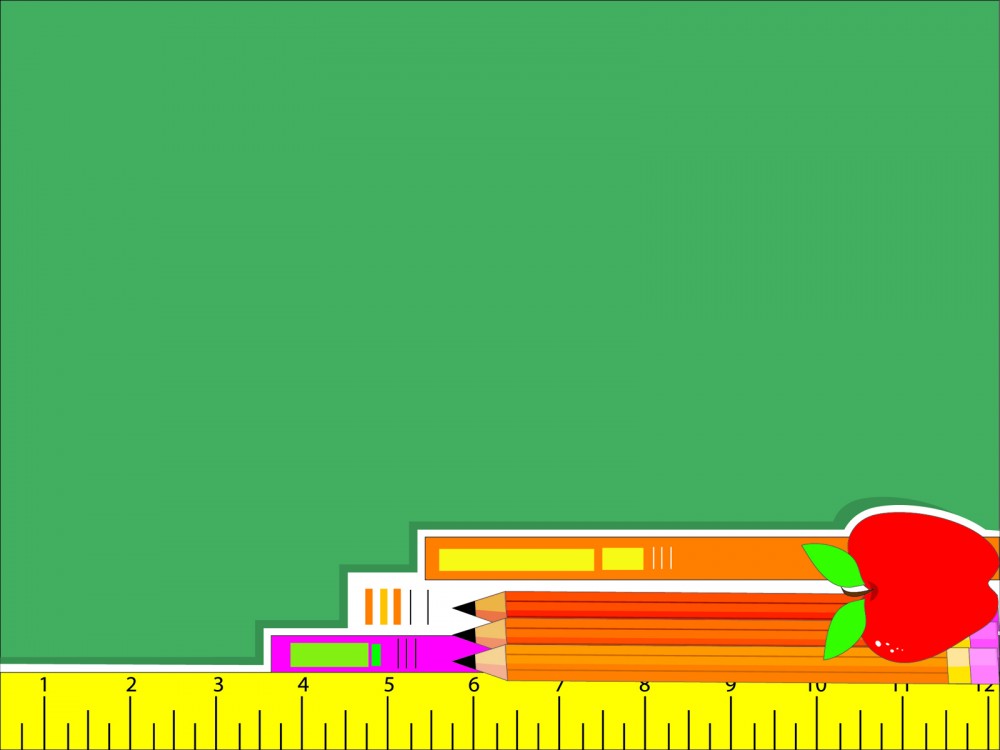 Master in Teaching Information Workshop
The Evergreen State College, Olympia Campus
Seminar 2 E-3123
Wednesday, January 10, 2018 
3:00 pm to 5:00 pm
For more information: foranm@evergreen.edu
(360)867-6659
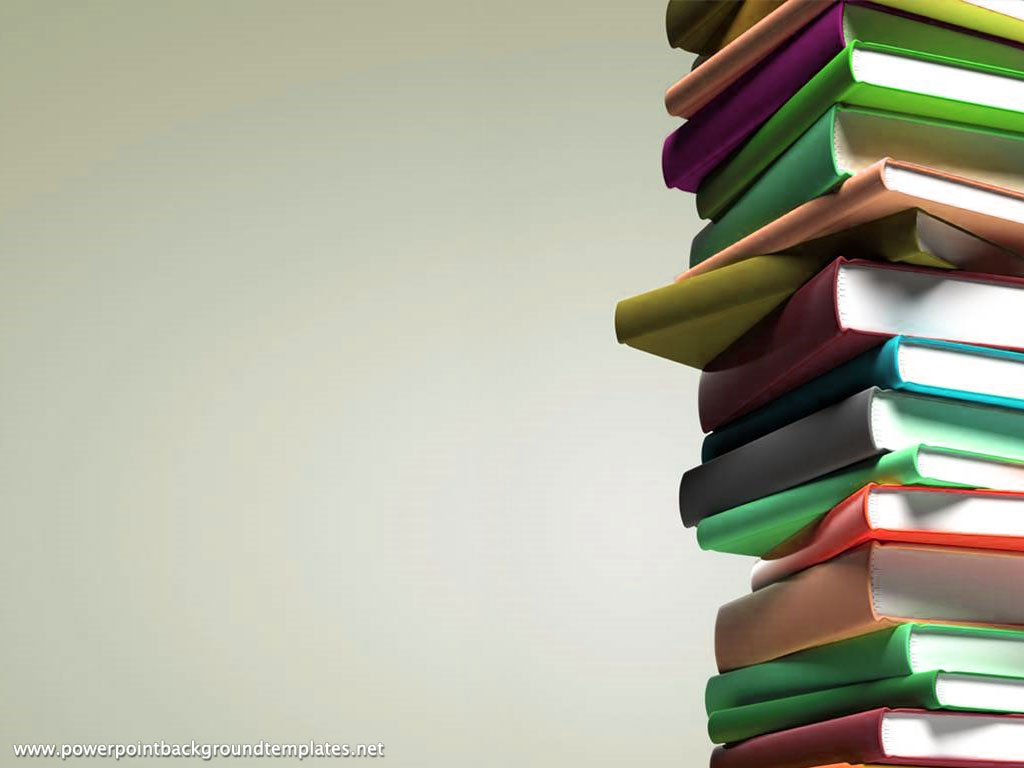 Master in Teaching Information Workshop
The Evergreen State College, Tacoma Campus
Room 104
Tuesday, January 16, 2018 
2:00 pm to 3:30 pm
For more information: foranm@evergreen.edu
(360)867-6659
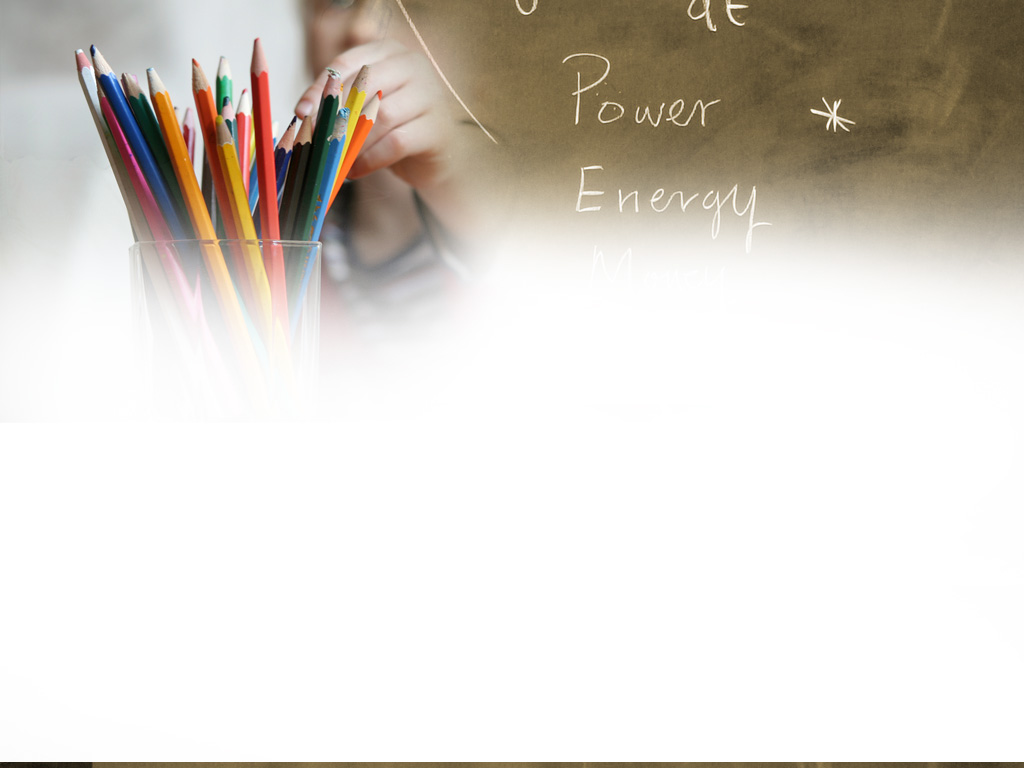 The Evergreen State College - Master in Teaching Information Workshop
Community Meeting Room, Olympia Timberland Regional Library
Thursday, January 25, 2018 - 6:00 pm to 7:00 pm
For more information: foranm@evergreen.edu
(360)867-6659
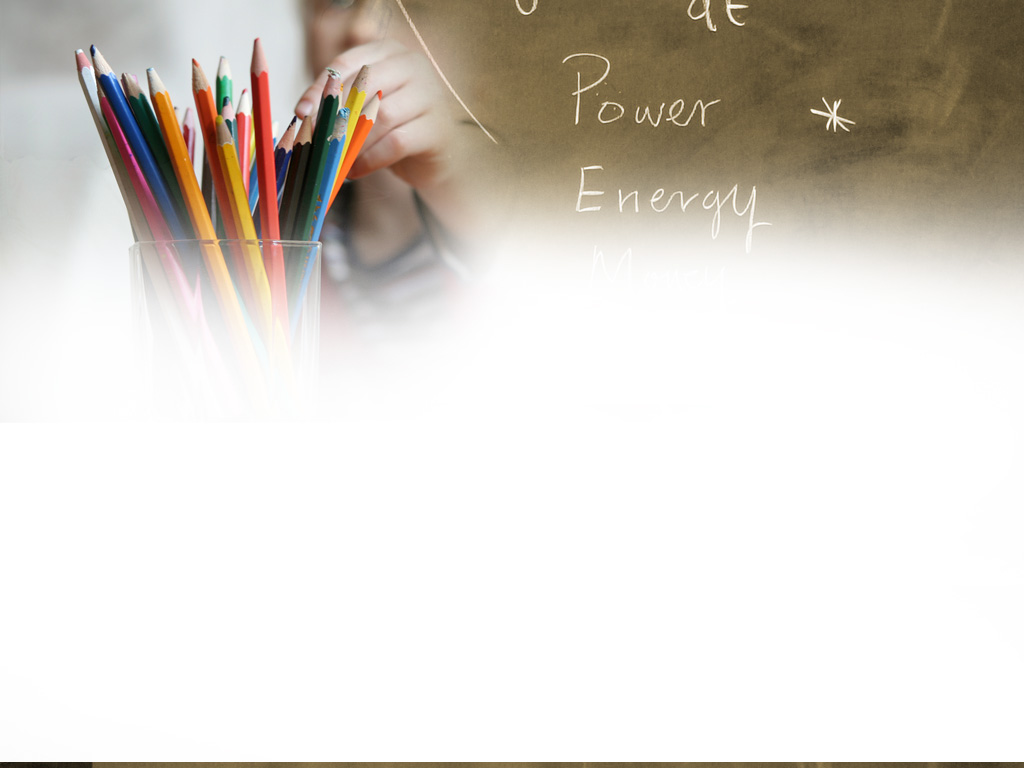 The Evergreen State College - Master in Teaching Information Workshop
Community Meeting Room, Olympia Timberland Regional Library
Thursday, January 25, 2018 - 6:00 pm to 7:00 pm
For more information: foranm@evergreen.edu
(360)867-6659
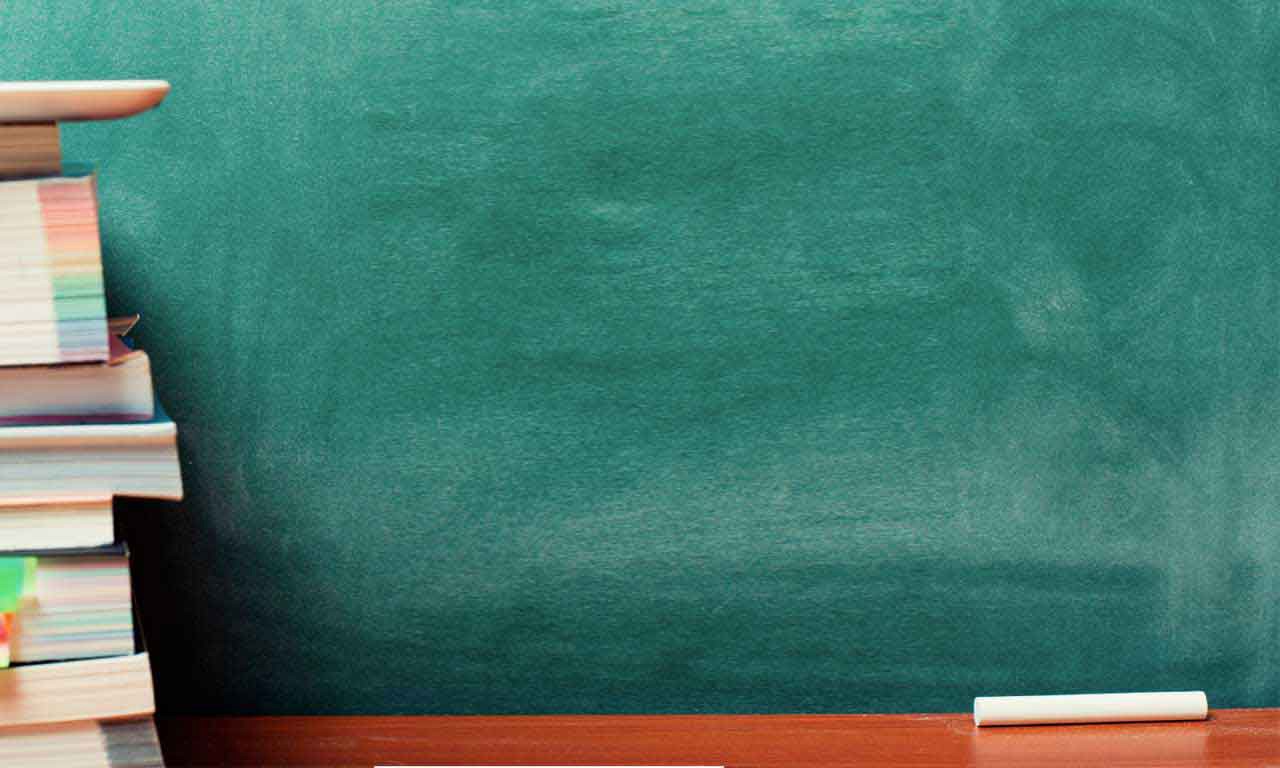 Master in Teaching Panel of Current Candidates and Alumni
The Evergreen State College, Tacoma Campus
Room 104
Monday, February 5, 2018 - 6:30 pm to 8:00 pm
For more information: foranm@evergreen.edu
(360)867-6659
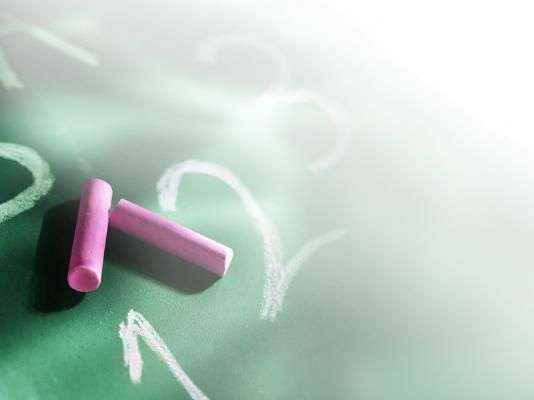 Master in Teaching Program
Information Workshop
The Evergreen State College, Olympia Campus
Seminar 2 E-3123 
Monday, March 12, 2018 
3:00 pm to 5:00 pm


Learn how to become a teacher
For more information: foranm@evergreen.edu
(360) 867-6659
www.evergreen.edu/mit